Сыктывкар 2023
Я еду в Россию!!!
Пересекаем границу:
 При пересечении государственной границы России ВСЕМ иностранным гражданам выдается миграционная карта. 

Миграционная карта  - это документ, 
в котором есть все сведения об иностранце, предъявляется вместе с паспортом.
МИГРАЦИОННАЯ КАРТА
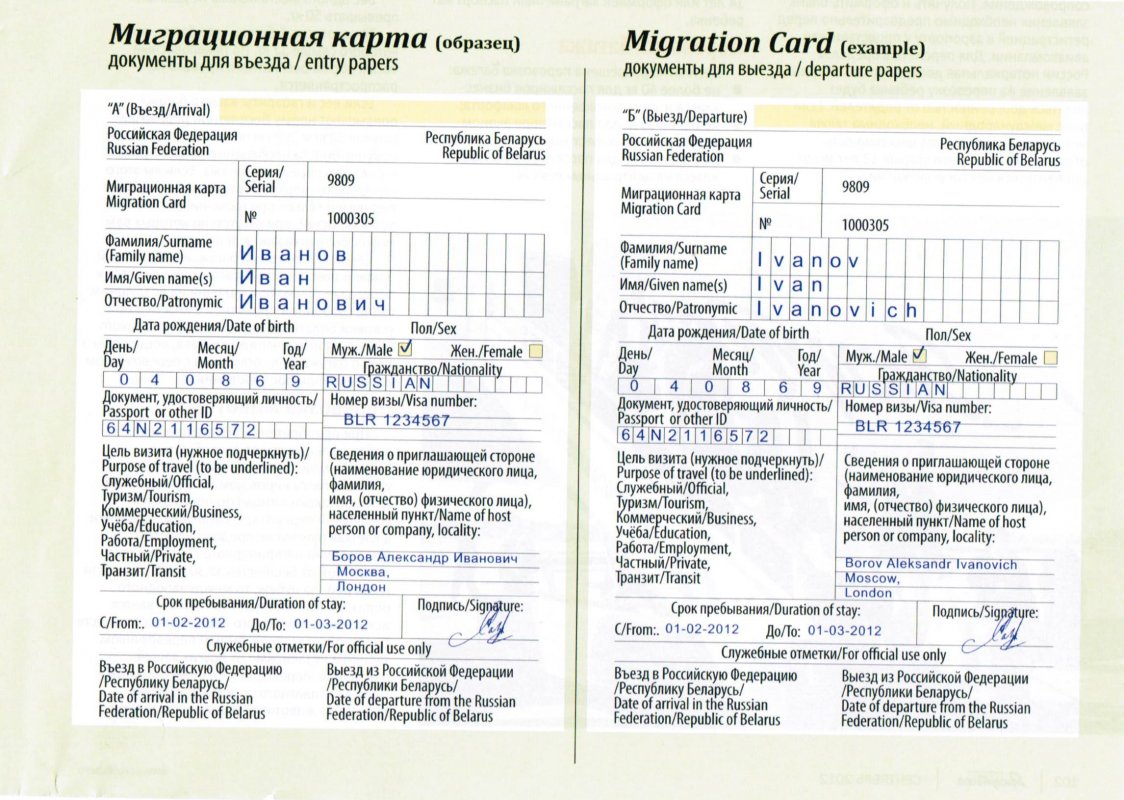 Выдается бесплатно ВСЕМ при пересечении границы.

Важно – проверьте свои ФИО, данные паспорта и цель визита (УЧЕБА).
МИГРАЦИОННЫЙ УЧЕТ
КТО ПРИНИМАЮЩАЯ СТОРОНА?
Иностранному студенту, пребывшему в Российскую Федерацию , необходимо:
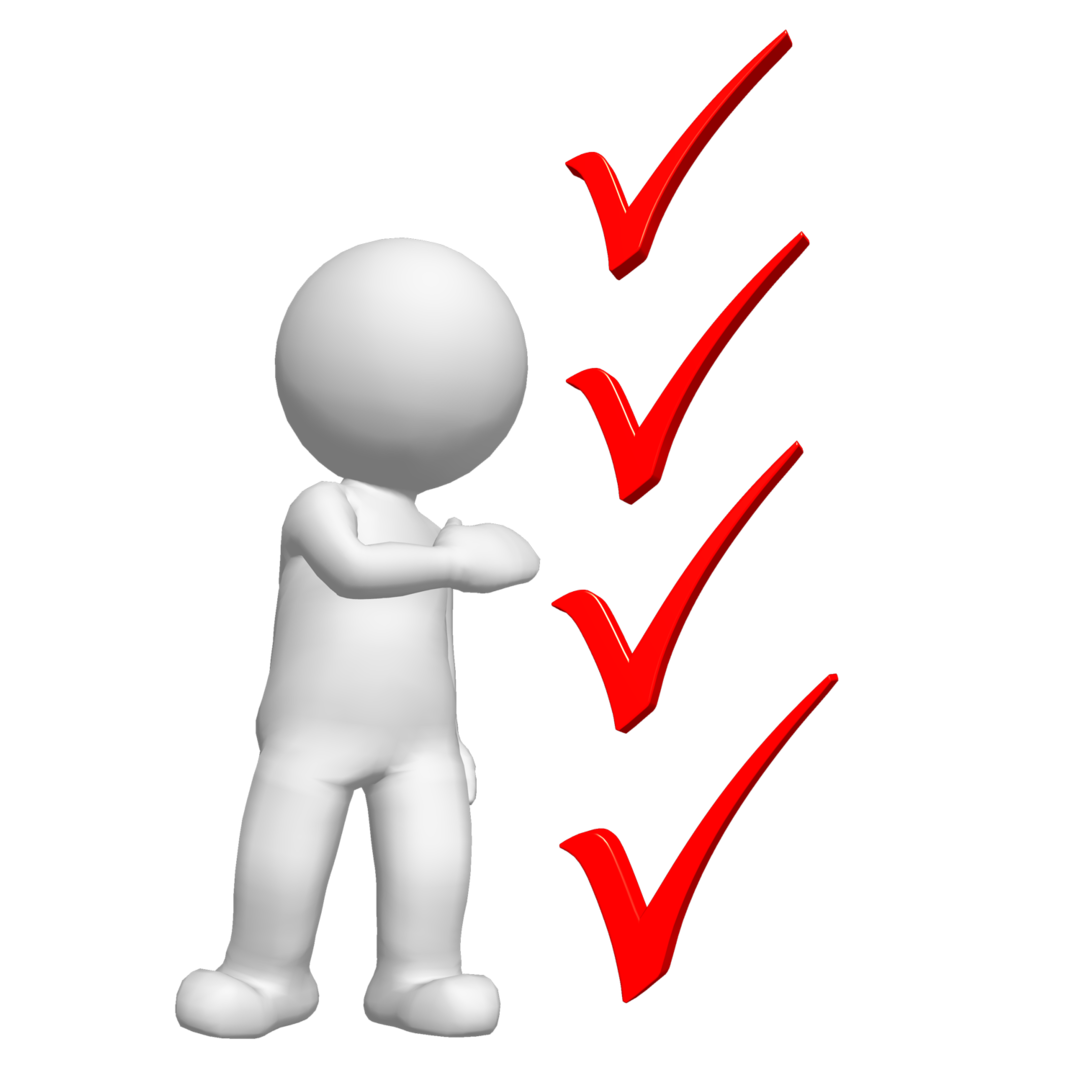 Представить в международный отдел документ, удостоверяющий  его личность и миграционную карту

Пройти обязательную государственную дактилоскопическую регистрацию и фотографирование

Пройти медицинское освидетельствование
Постановка на миграционный учет по месту пребывания
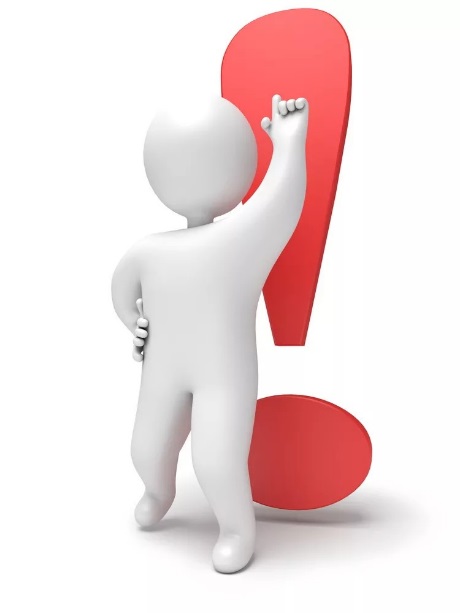 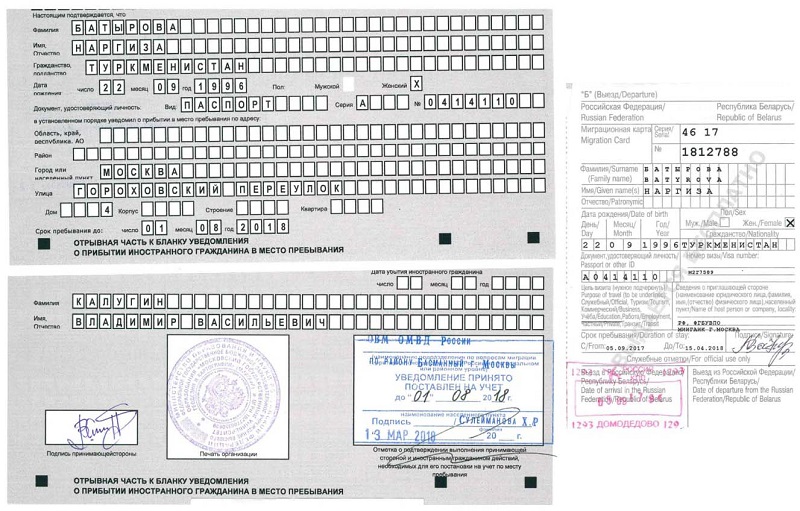 При каждом въезде в Российскую Федерацию иностранный гражданин подлежит постановке на миграционный учет по месту пребывания
Иностранные студенты обязаны в течение 90 дней со дня въезда
Пройти дактилоскопическую регистрацию и фотографирование
Пройти медицинское освидетельствование
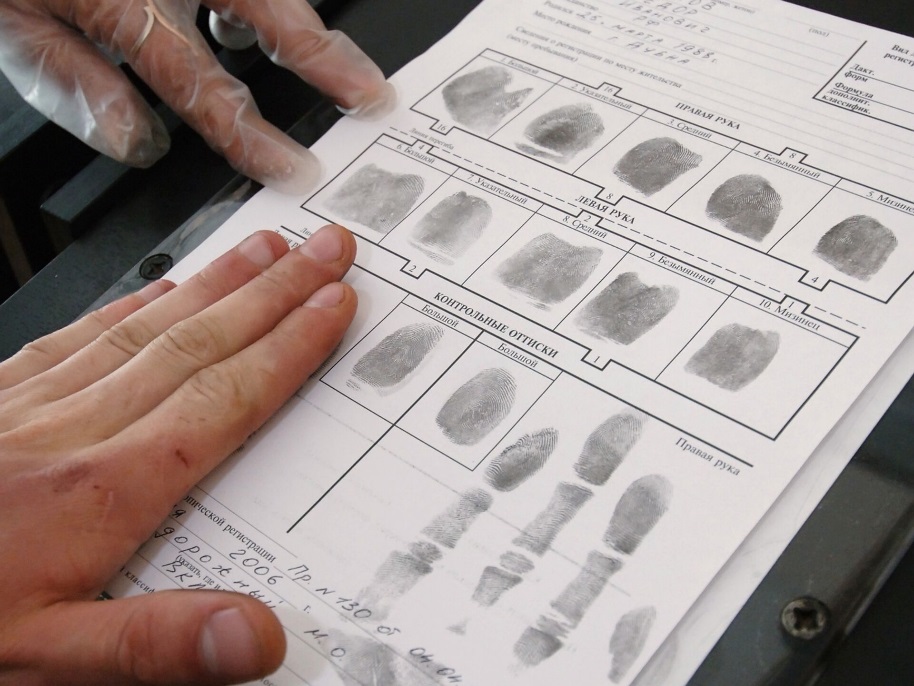 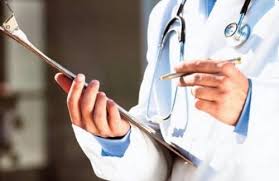 Иностранный гражданин обязан соблюдать законы Российской Федерации
Срок временного пребывания иностранных граждан в Российской Федерации сокращается в случае неисполнения данными иностранными гражданами обязанностей по прохождению обязательной государственной дактилоскопической регистрации, фотографирования и (или) медицинского освидетельствования.
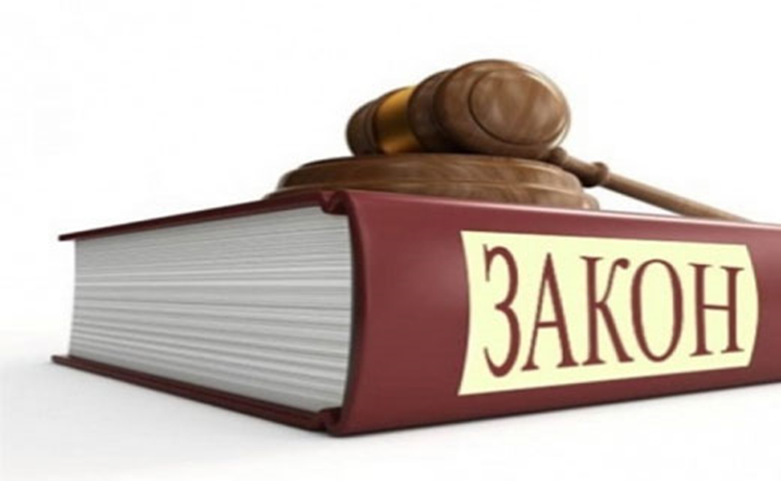 Иностранный студент в Российскую Федерацию имеет возможность:
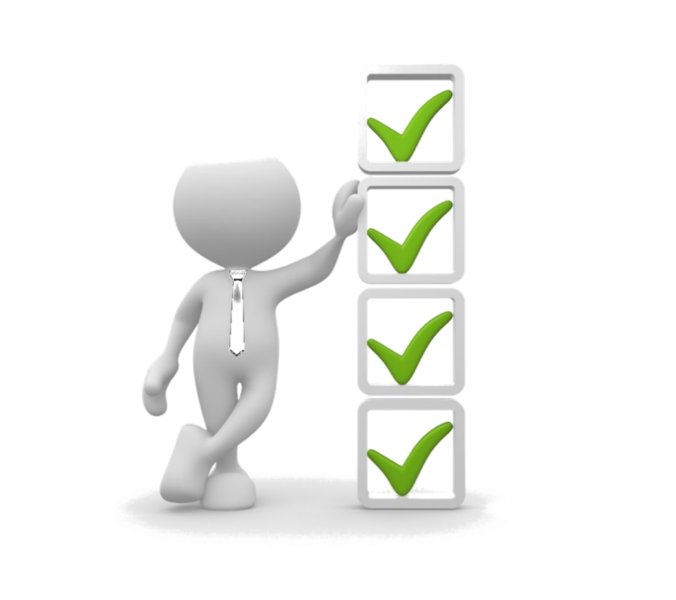 Осуществлять трудовую деятельность

Получить разрешение на временное проживание в Российской Федерации в целях получения образования

После окончания обучения получить вид на жительство в Российской Федерации
Иностранный студент, обучающийся по очной форме обучения 
имеет возможность работать:
В свободное от учебы время в образовательной организации где он обучается.

В течение каникул.

В свободное от учебы время.
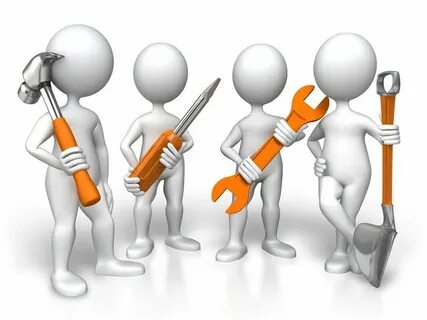 Разрешение на временное проживание в Российской Федерации в целях получения образования
Это подтверждение права на временное проживание в Российской Федерации иностранного гражданина или лица без гражданства, которые проходят обучение по очной форме по программе бакалавриата, программе специалитета, программе магистратуры, программе ординатуры, программе ассистентуры-стажировки, имеющим государственную аккредитацию, или по программе подготовки научных и научно-педагогических кадров в аспирантуре (адъюнктуре) в государственной образовательной организации или государственной научной организации, расположенных на территории Российской Федерации
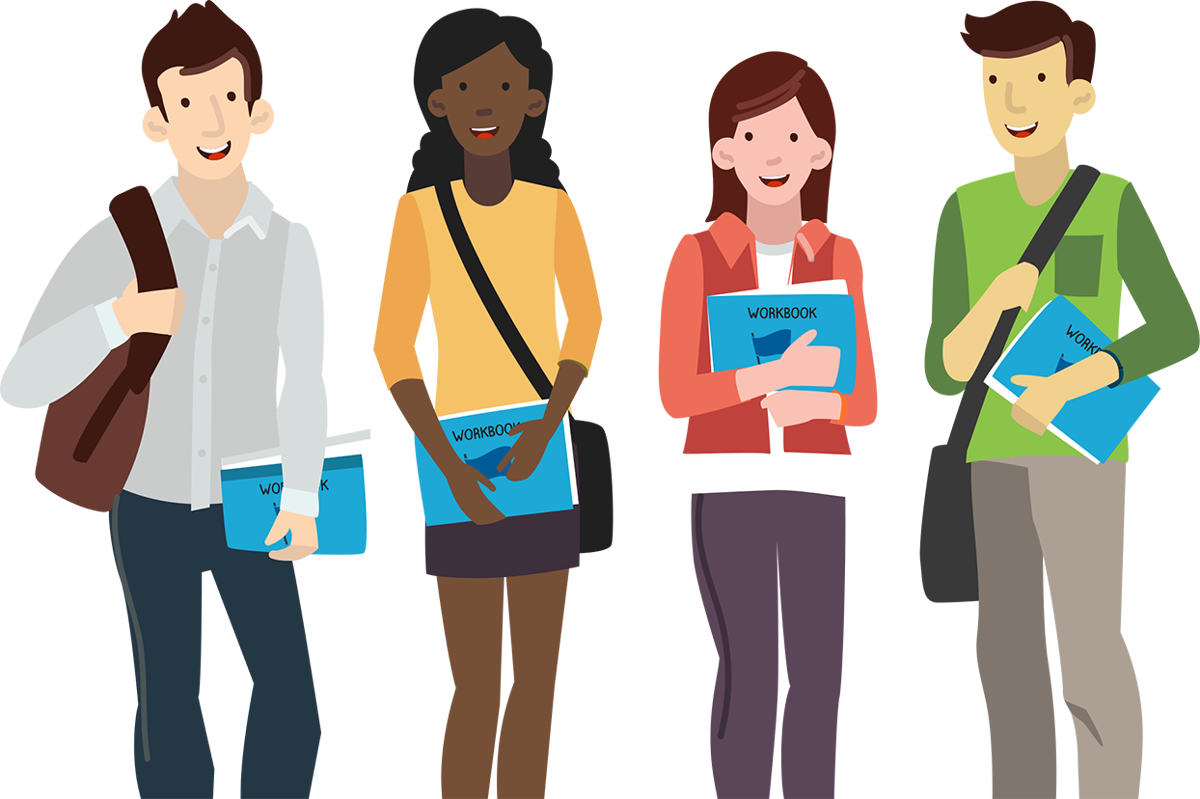 Алгоритм действий для получения РВПО
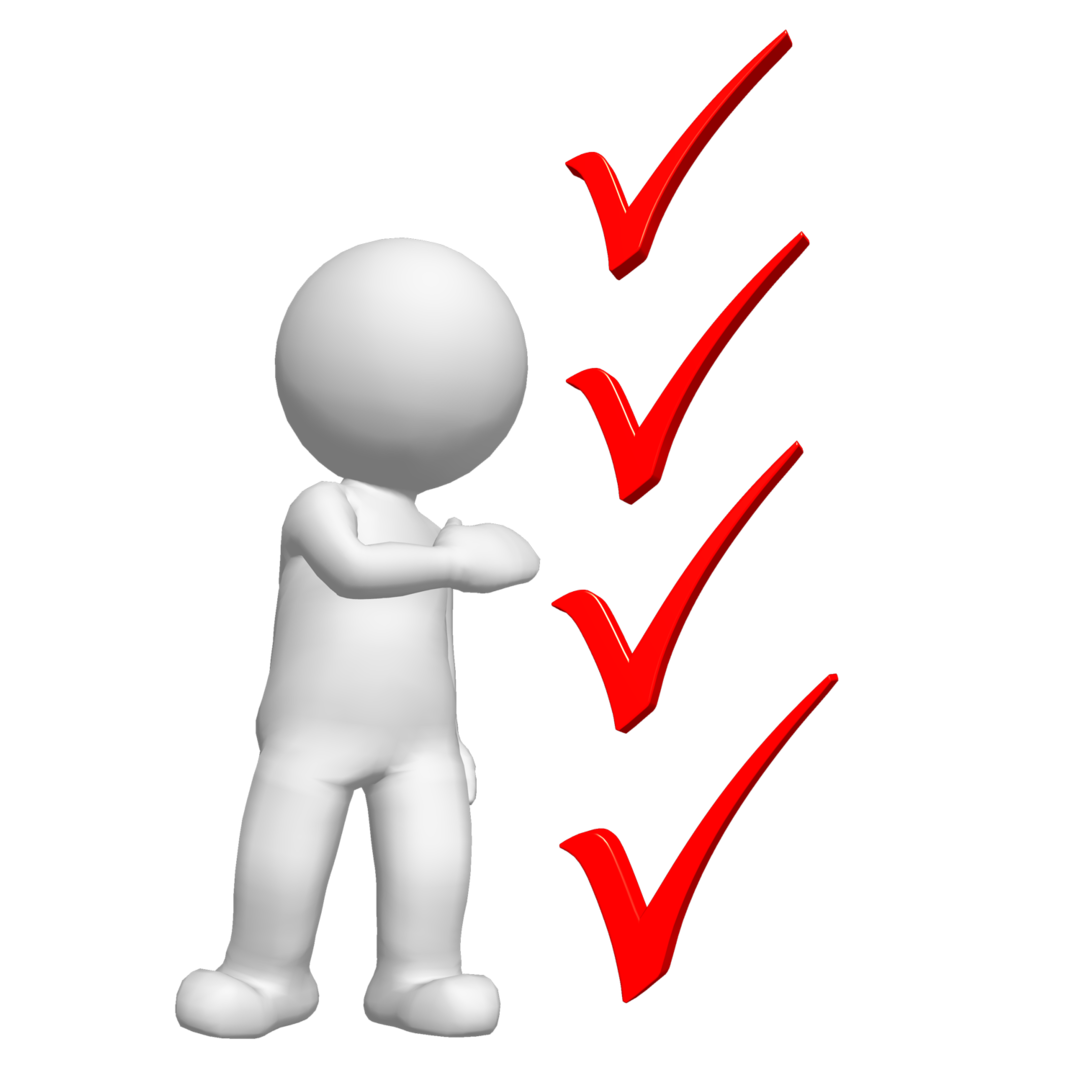 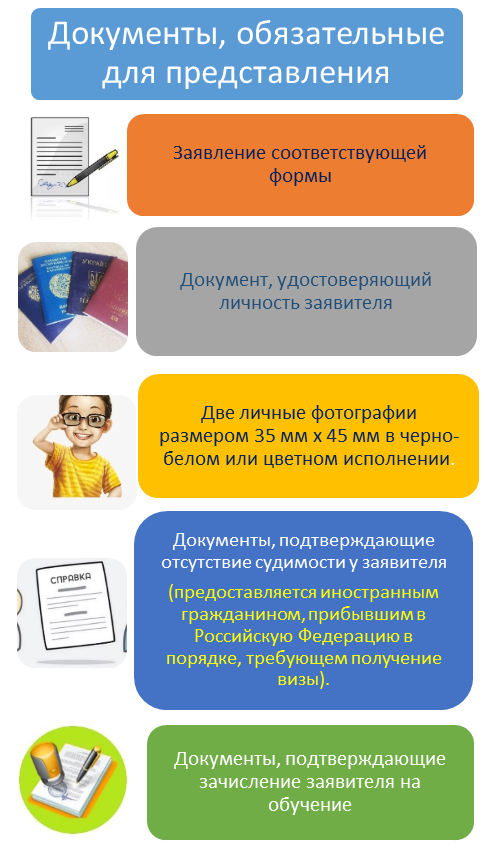 Базовый пакет документов для лиц, достигших 18 лет
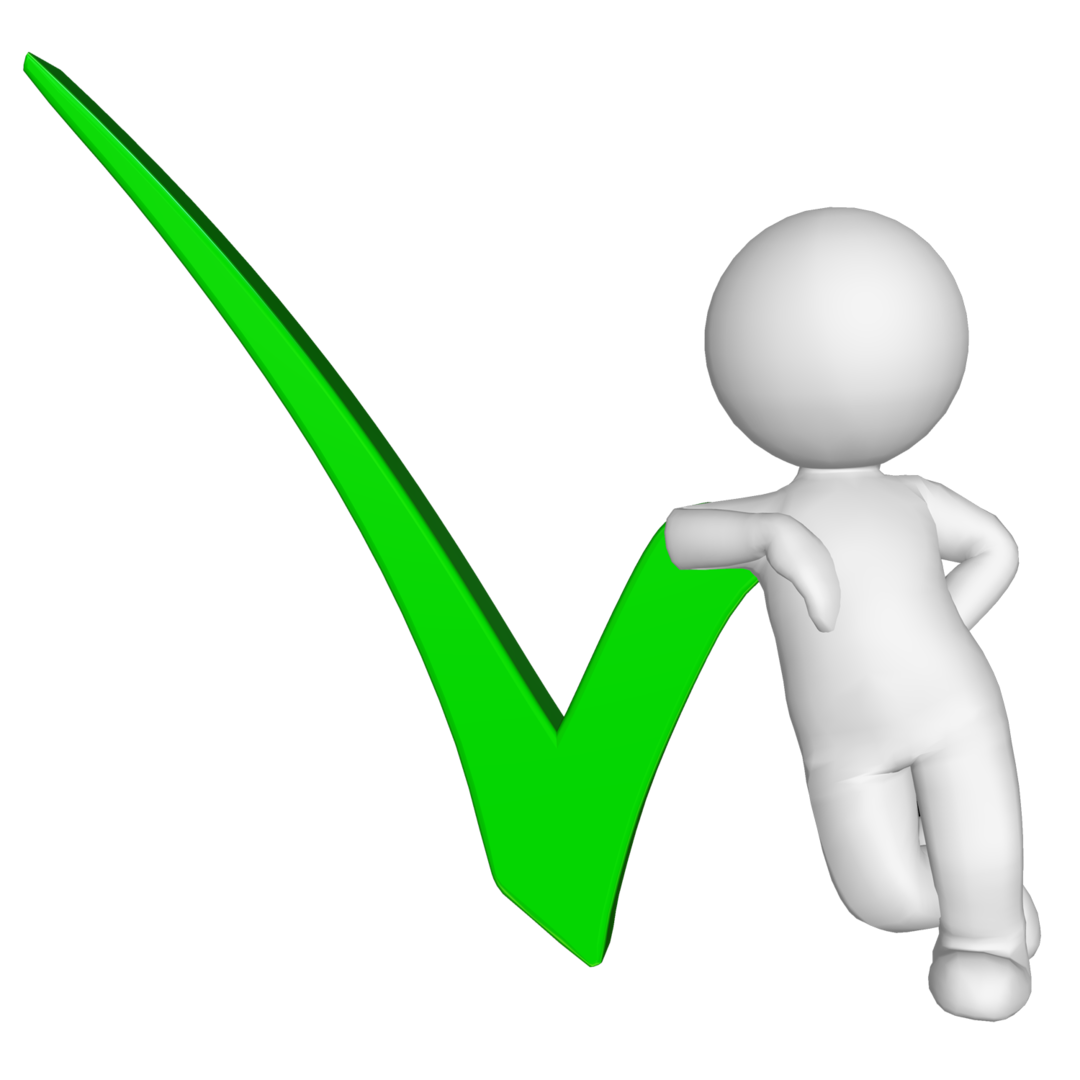 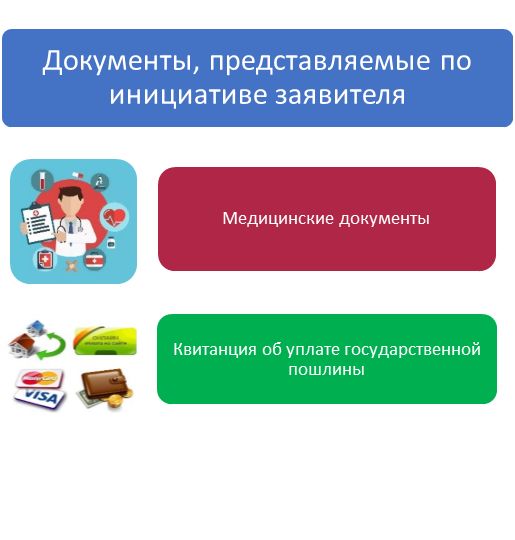 ВАЖНО: пройти медицинское освидетельствование и уплатить государственную пошлину необходимо ДО обращения с заявлением.
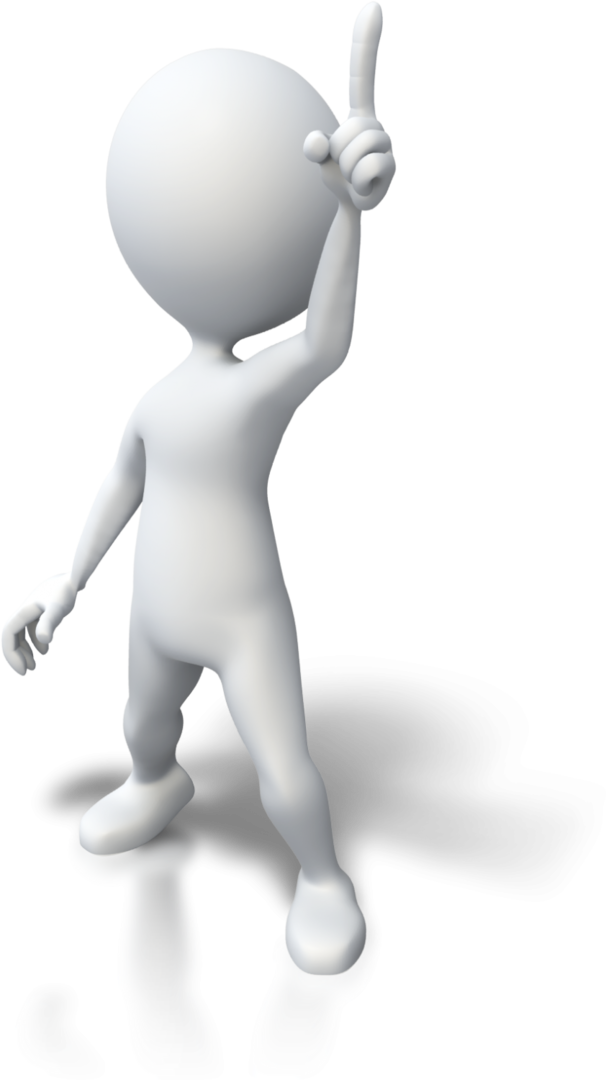 Алгоритм действий при переводе в
другую образовательную (научную) организацию для продолжения обучения по очной форме
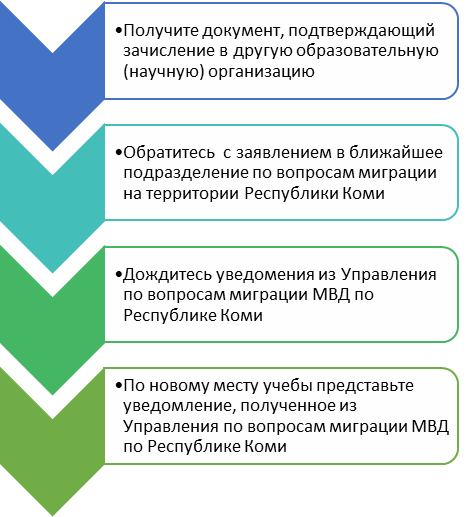 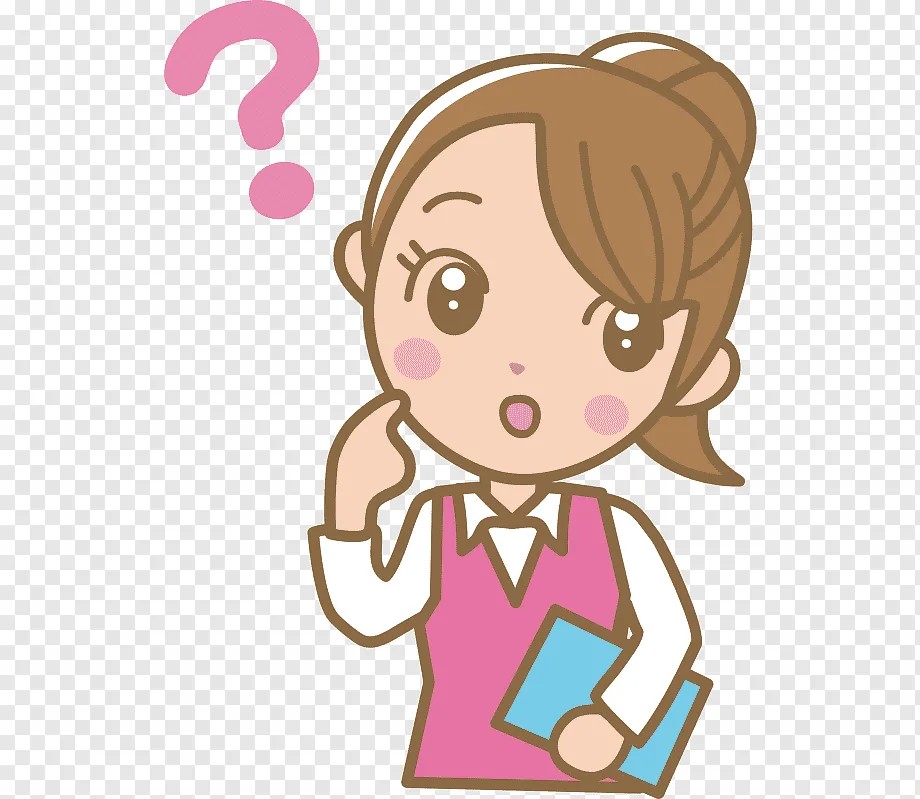 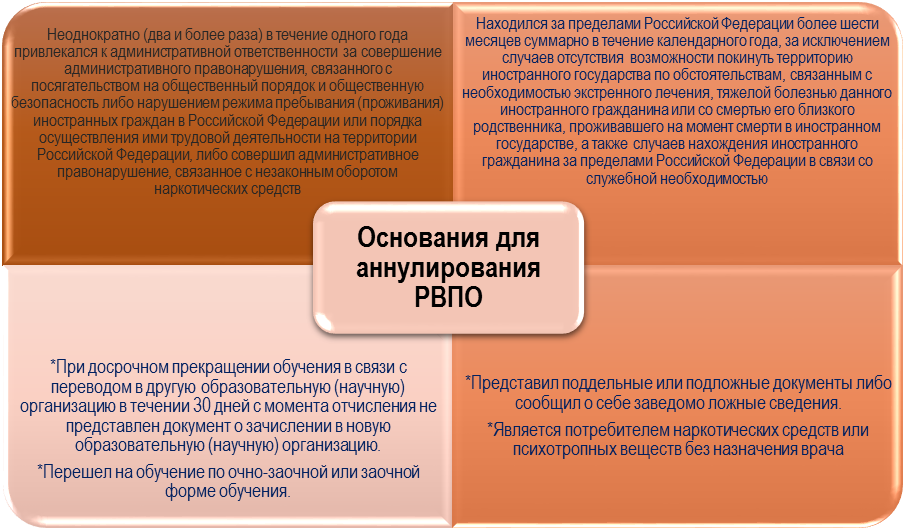 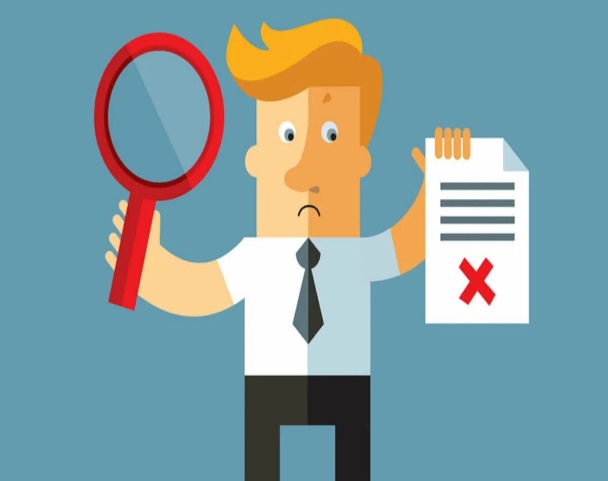 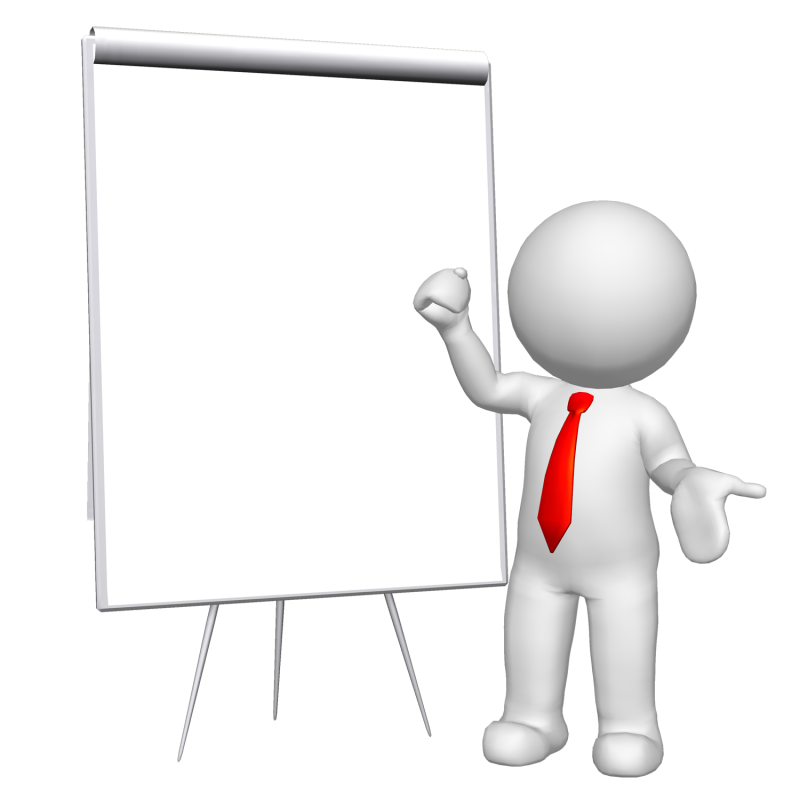 Решение Управления по вопросам миграции МВД по Республики Коми об отказе в выдаче иностранному гражданину РВПО или об аннулировании ранее выданного ему РВПО  может быть обжаловано данным иностранным гражданином в МВД России в течение трех рабочих дней со дня получения данным иностранным гражданином уведомления о принятии соответствующего решения или в суд в течение трех месяцев со дня получения им этого уведомления.
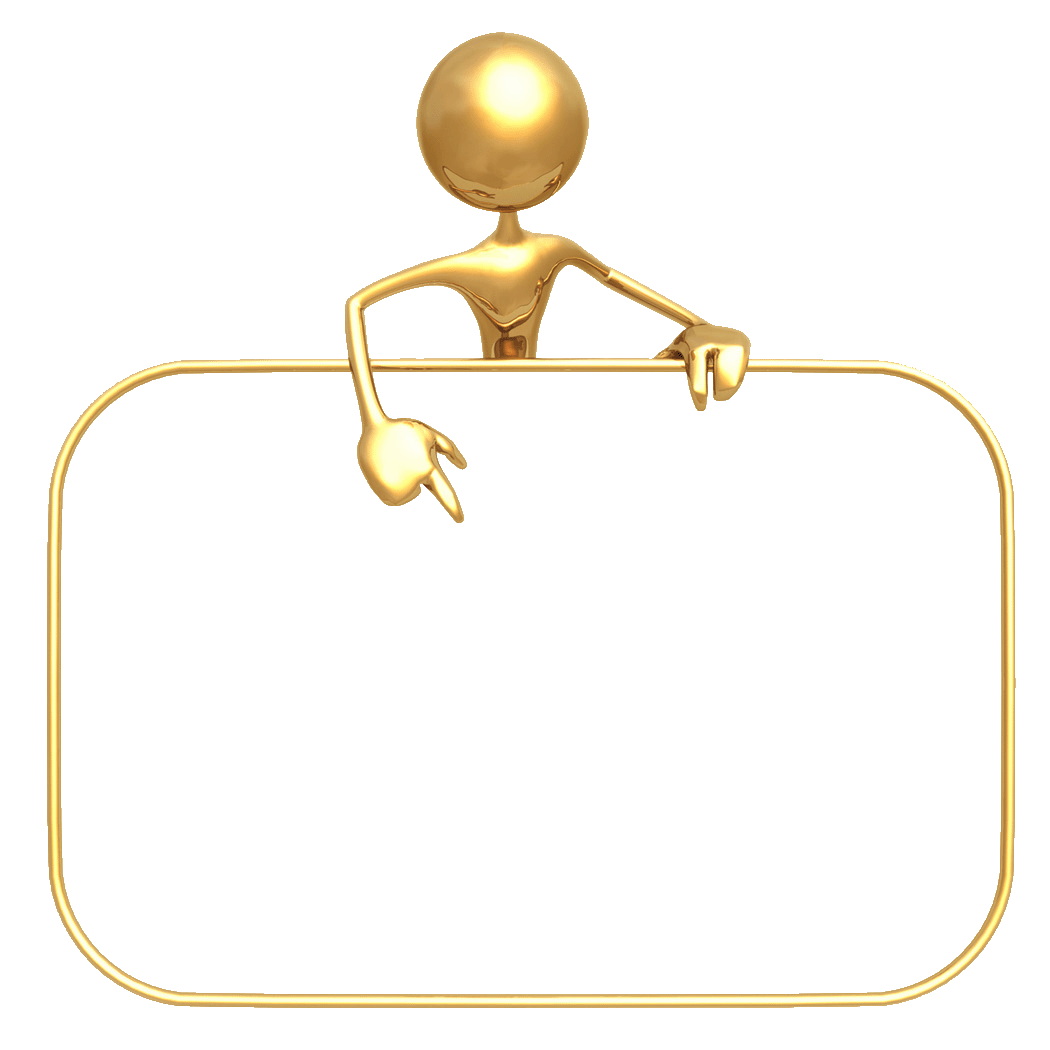 Для получения РВПО не требуется получение квоты
РВПО – выдается на весь срок обучения + 180 дней
Выдается многократная виза на срок действия РВПО
Не требуется подача ежегодного уведомления о подтверждении проживания
Не требуется проходить ежегодное медицинское освидетельствование
После окончания обучения в течении 3 лет можно обратиться за  получением вида на жительство в Российской Федерации
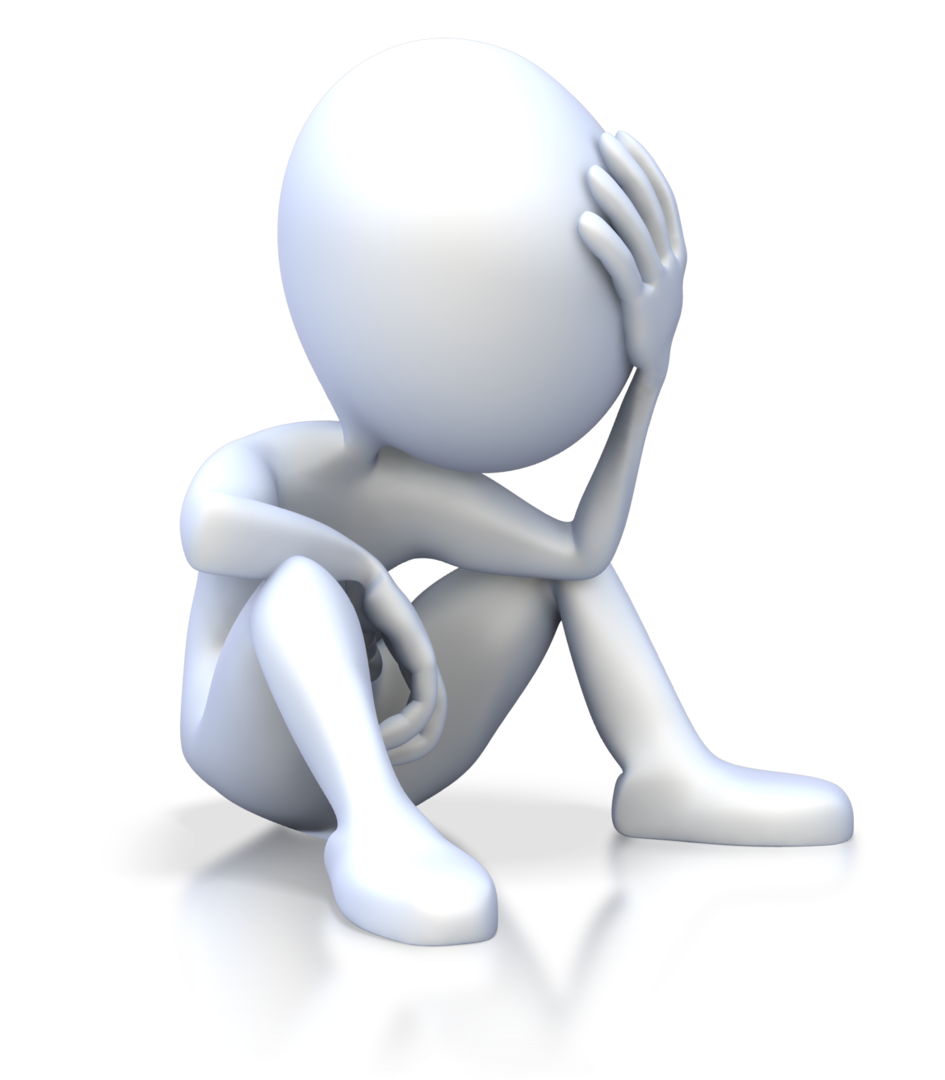 Что делать если:
Я потерял или испортил   миграционную карту!

Если Вы потеряли миграционную карту или Ваша миграционная карта испорчена (повреждена) – то в течение 3 дней   необходимо ЛИЧНО обратиться в отдел по вопросам миграции (г. Сыктывкар, ул. Пушкина, д.36 каб. 9) с заявлением о выдаче дубликата миграционной карты.

 Я потерял (украли) паспорт!!!

Незамедлительно сообщите в отдел по вопросам миграции об утрате документов, удостоверяющих Вашу личность.
По Вашему заявлению  будет выдана справка для проезда в Посольство гражданской принадлежности (по справке можно приобрести билеты для проезда до Консульского учреждения).
В Посольстве Вам оформят документы взамен утерянных – или выдадут СВИДЕТЕЛЬСТВО о возвращении на родину.
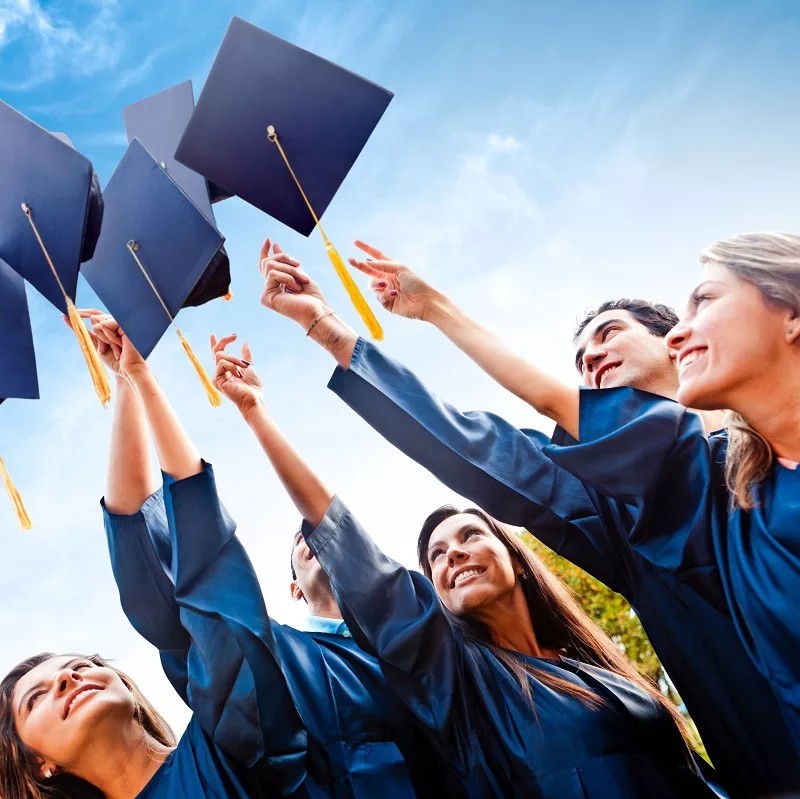 Благодарим за внимание